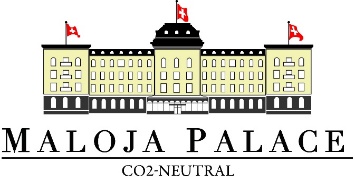 SOS Planet Foundation Saving the Planet – Your Personal Responsibility
Maloja Palace – 21 January 2023
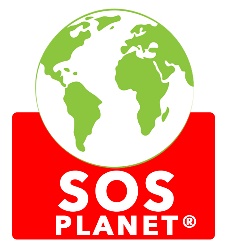 SOS Planet: Our Findings
Scientific evidence
Scientists including Sir Dave King*and research groups** established enough scientific evidence to prove that the humanity may face extinction if we do not stop global warming now
2050 net-zero emission targets are not safe to prevent global temperatures from rising above 1.5C of pre-industrial levels.  According to the IPCC, the world is on track for at least a 2.4C rise.  Sir Dave King thinks that by the end of this century the temperatures will be 5C higher than pre-industrial levels and in a few hundred years could be 20C higher due to the melting permafrost and methane release if no actions are taken immediately. Watch the interview with Sir Dave King on Sunday at  6pm in Corvatch Room at the Maloja Palace
Opinion polls
According to our opinion polls nearly half of the world population agrees that we should become carbon neutral before 2030 and is in favor of the immediate introduction of carbon tax to balance the carbon emissions. See the results of our opinion polls on www.sosplanet.eu. 

*Founder & Chair, The Centre for Climate Repair at Cambridge; Founder & Chair, The Climate Crisis Advisory Group; Former UK Govt CSA, 2000-7; FCO Climate Envoy, 2013-17 

**Scientist Warning Europe; The Center for Climate Repair; The Climate Crisis Advisory Group
SOS Planet: Our Foundings (cont’d)
Becoming carbon neutral is more affordable than changing your lifestyle
Changing the lifestyle to reduce your carbon footprint is often the best solution but it is nearly impossible to live a completely carbon neutral life. As gigantic investments are now made in producing renewable energy and energy storage often is better to immediately carbon offset our emissions and to change the lifestyle in the near future (i.e. electric cars)
Carbon offsetting 
Definition: Carbon offsetting is a reduction or removal of emissions of carbon dioxide or other greenhouse gases by planting forests (removal of CO2) or implementing energy efficiency projects (reduction of emissions of CO2) in order to compensate for emissions made elsewhere.
Affordability
Carbon offsetting is an affordable solution  and can cost as little as €150 per year for an average European.  We recommend that you calculate your carbon footprint*, reduce and offset your residual carbon emissions by purchasing the carbon offsetting solution only through reputable certified companies. 
 *A carbon footprint describes the amount of impact an individual has on the environment measuring how many  tons of greenhouse gases such as CO2 and methane are produced by your activities each year.  E.g. Lifegate calculated that on average European citizen’s carbon footprint is 10 tons a year
SOS Planet: Our Mission
To find and implement the best/most efficient ways to convince the maximum number of people to become CO2 neutral ideally immediately and by the latest by 2030 and to become ambassadors for becoming net CO2 neutral;

To build a growing community of carbon neutral people, companies, organizations, cities, countries through viral projects under a new brand (SOS Planet)
Future initiatives
To launch a media campaign including a short video produced this year on the Italian state TV (RAI) with reputable partners under the brand (i.e. SOS Planet) reaching at least 30mln people in Italy (to begin with) and to convince at least 10% of them to become net carbon neutral for at least one month in 2024; 
To launch similar campaigns in France and the UK in 2025 followed by Spain and Germany in 2026 and then ideally in the most important countries of the world

To develop a carbon offsetting project controlled by SOS Planet
Food for thought
As we are facing the real risk of extinction of life on earth - “our house is burning” - and we could avoid it through the drastic change of our behaviour, here are some questions for you to think about:
When you spend, what are your priorities? For example, this weekend would you prefer to ski or to walk and invest the money you saved into carbon offsetting projects? Would you buy another fashion item not considering how sustainable is the brand?
Do you travel to your meetings or on holidays or prefer sustainable solutions such as video meetings or spending holidays close to where you live?
As 15,000 litres water is needed to produce one kg of beef the production of which emits the same amount of equivalent CO2  as driving 1200 km, would you continue to eat meat?
Could frugality be more consistent with today's sustainability challenges? Isn't it more elegant than overspending? Do you prefer being sustainable in consumption of food, drinks, cars, fashion etc and avoid waste and lavishness?
Do you still have doubts about becoming carbon neutral immediately? If not, you can pay 150CHF at the reception today to become carbon neutral for 2023.  This amount will be entirely invested in one of the carbon offsetting projects with LifeGate.
CONTACTS
Thank you!
team@sosplanet.eu
www.sosplanet.eu
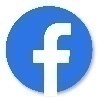 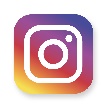 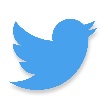 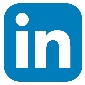